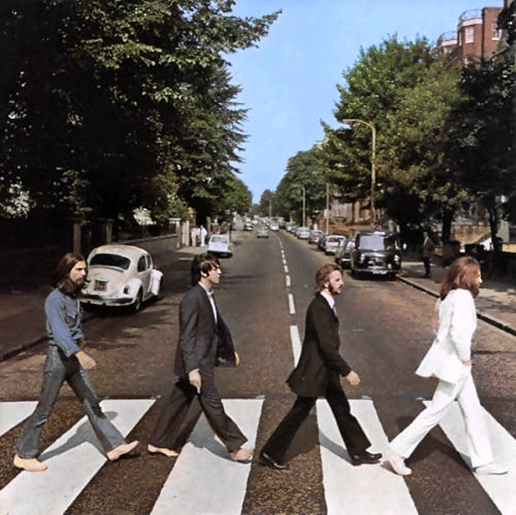 Album Cover Design
The Artist(s)
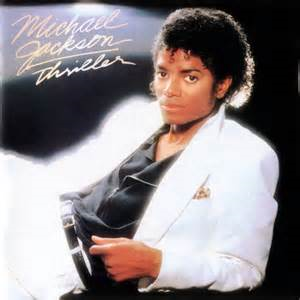 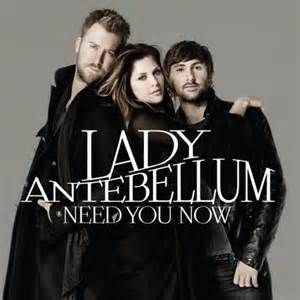 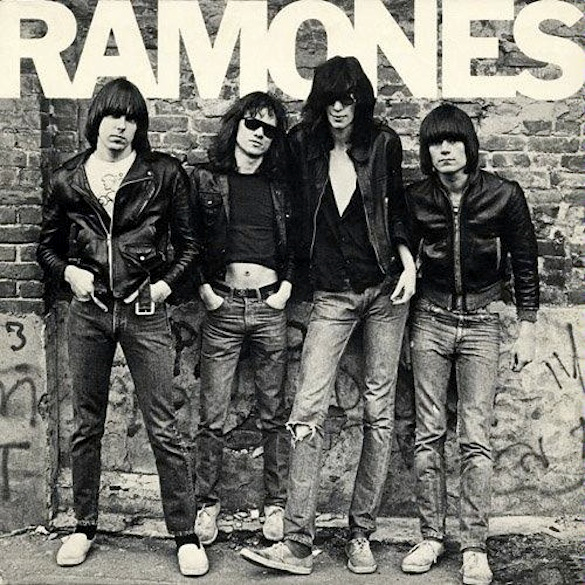 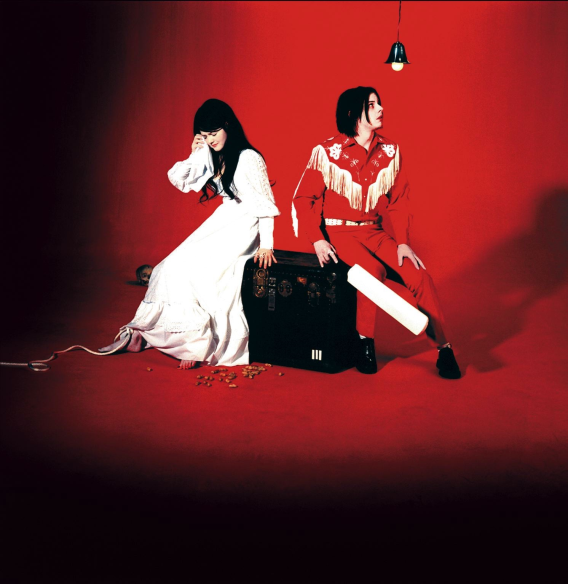 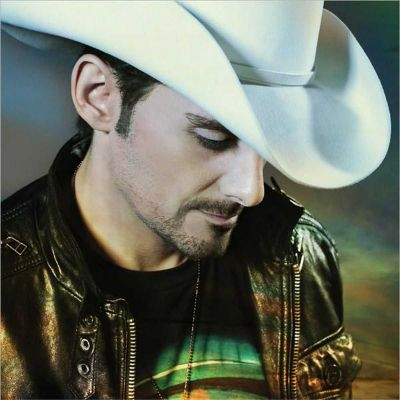 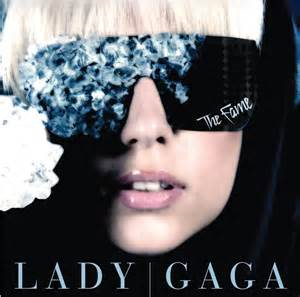 Imagery Relating to the Artist(s) or Title of Album
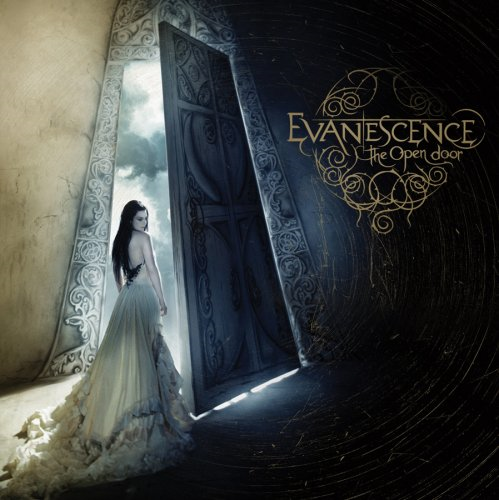 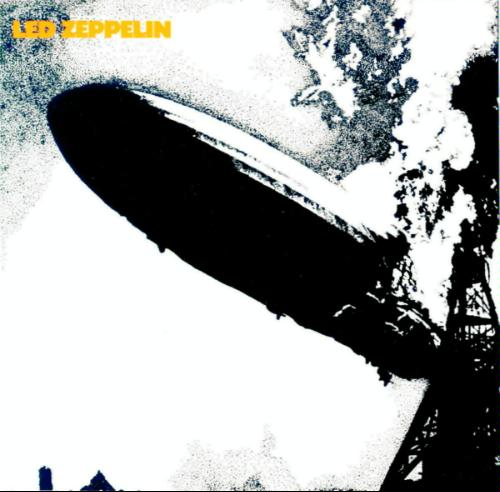 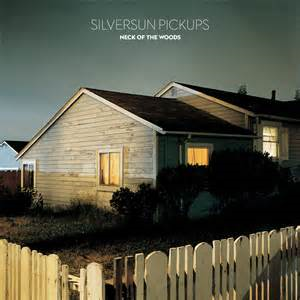 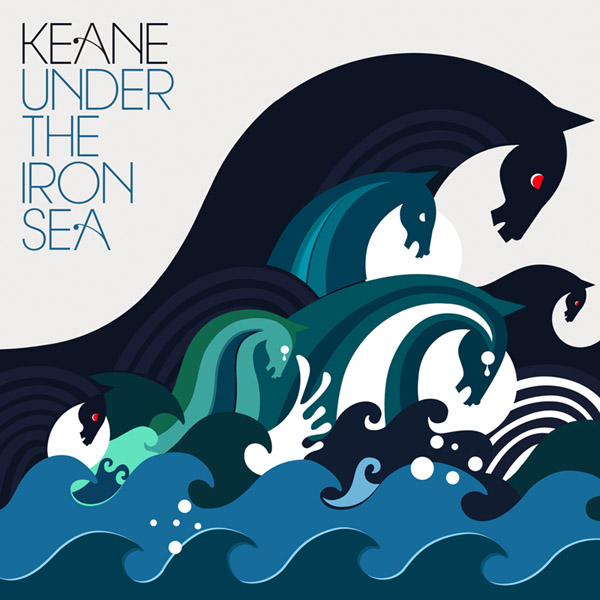 Including Random Imagery
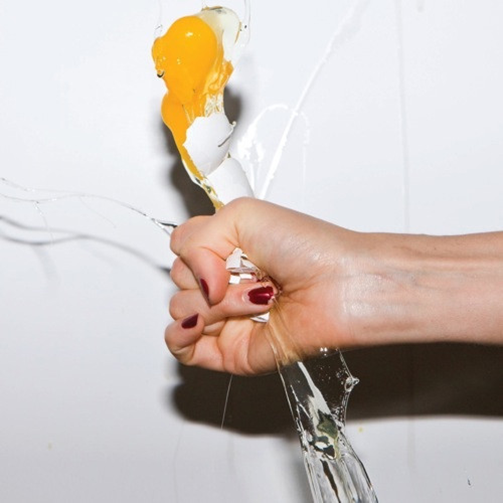 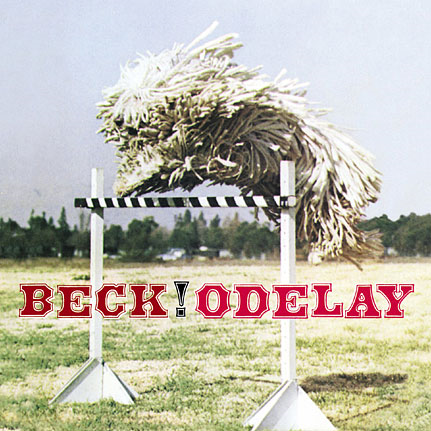 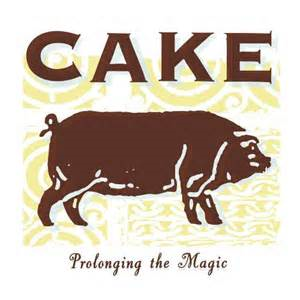 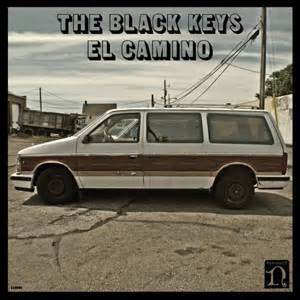 Designs
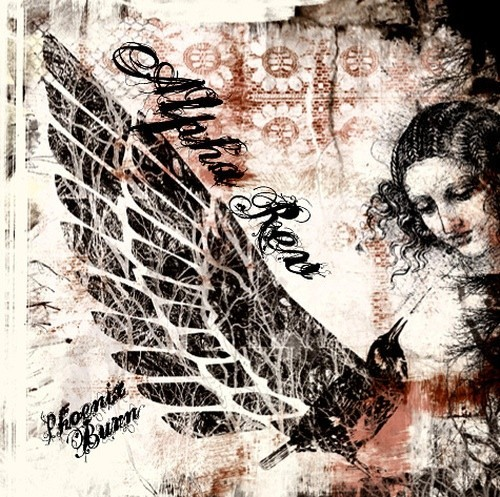 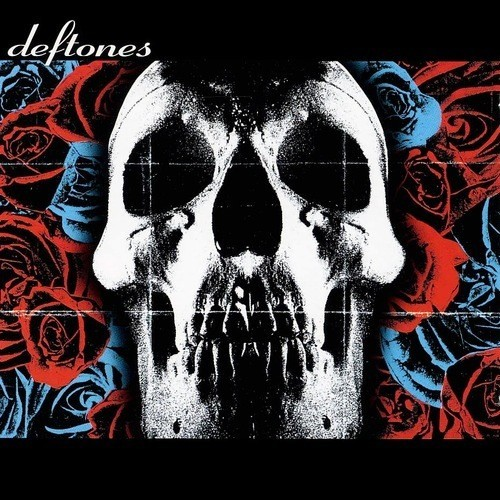 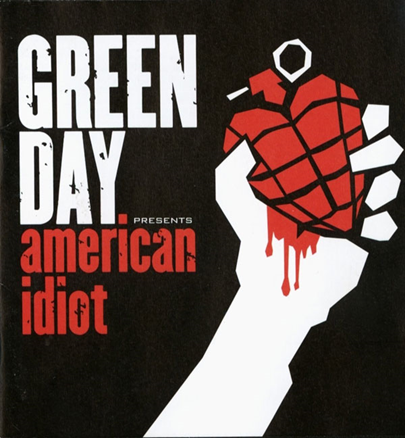 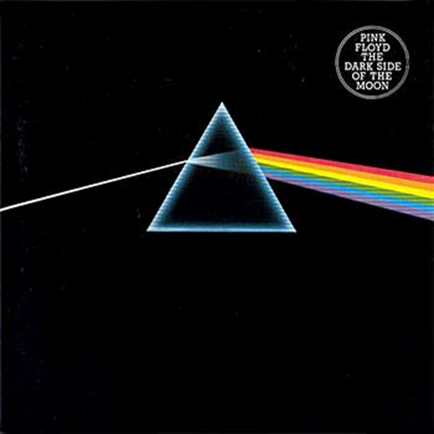 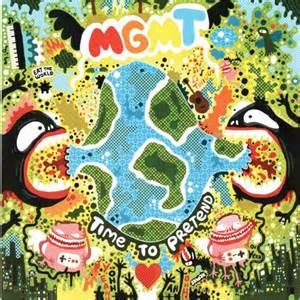 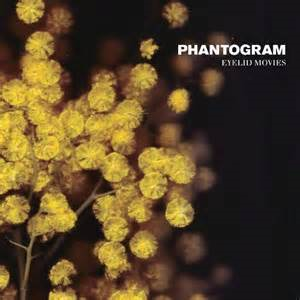 Drawing and Painting  Assignment #5Album Cover DesignChoose your favorite vocal artist or band (of any genre). Brainstorm and sketch out at least 3 different album cover designs for that artist/band on the provided thumbnail sheet. Choose your best and begin! You may use colored pencils, oil pastels, paint or a mixture to create your design.
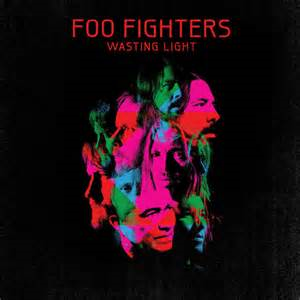 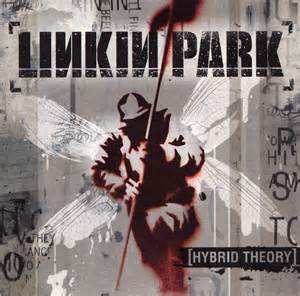 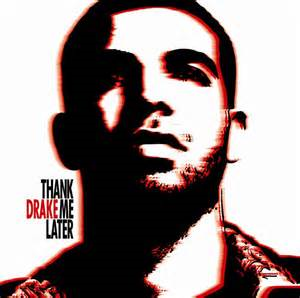 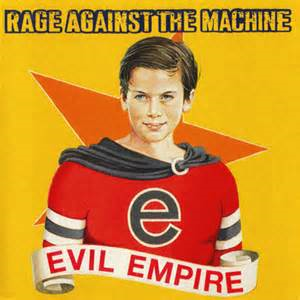 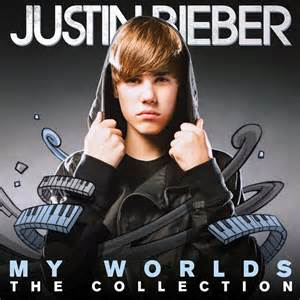